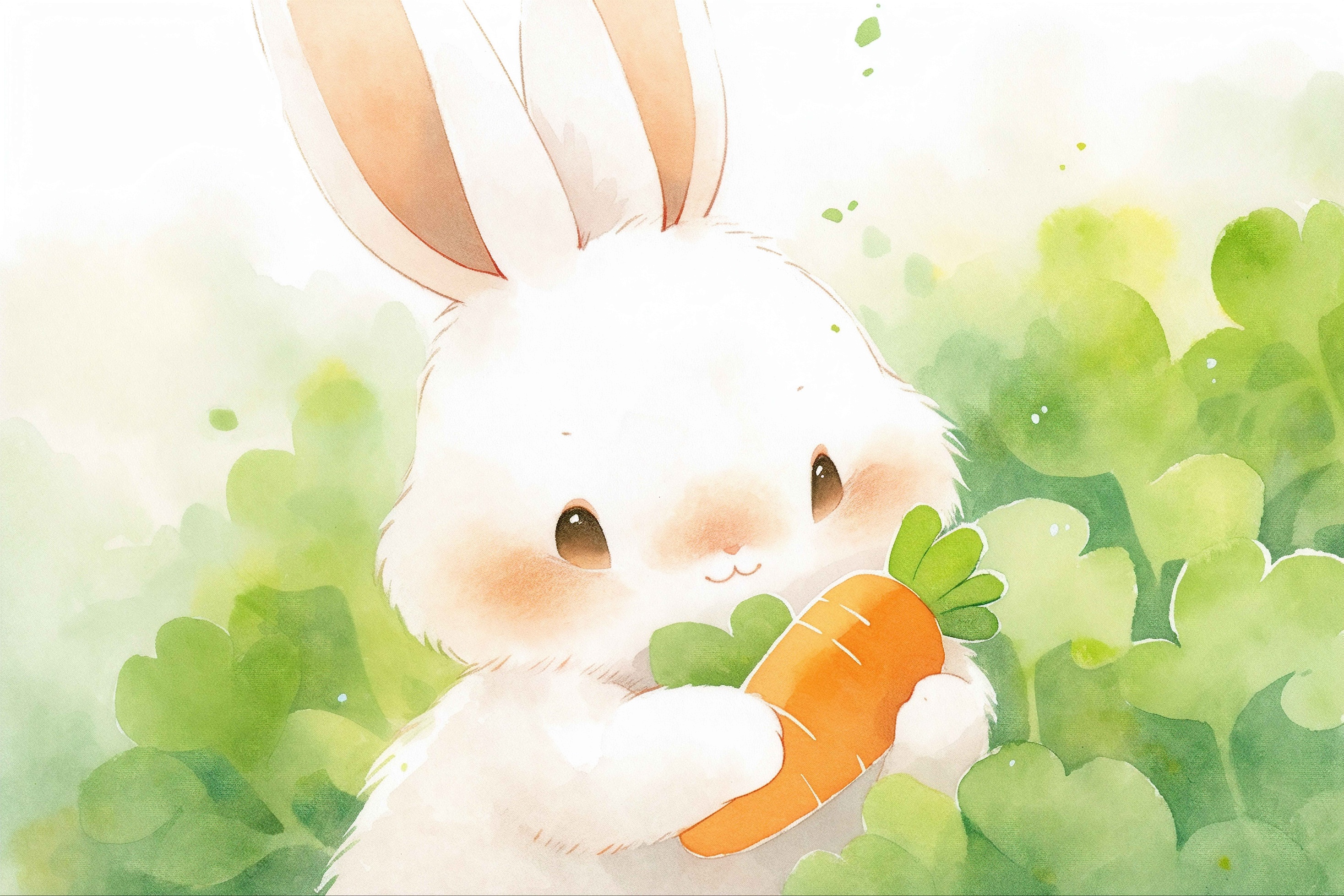 Unit 1
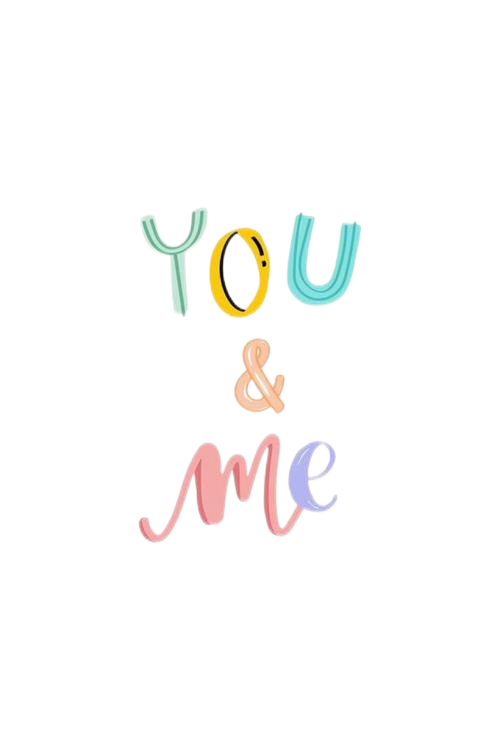 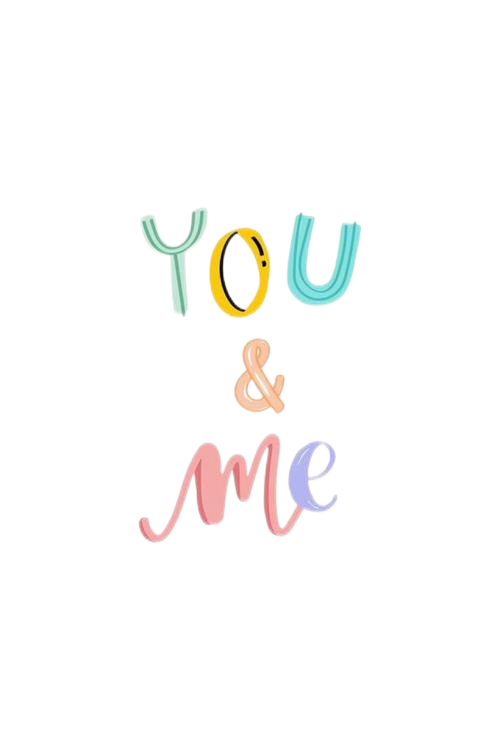 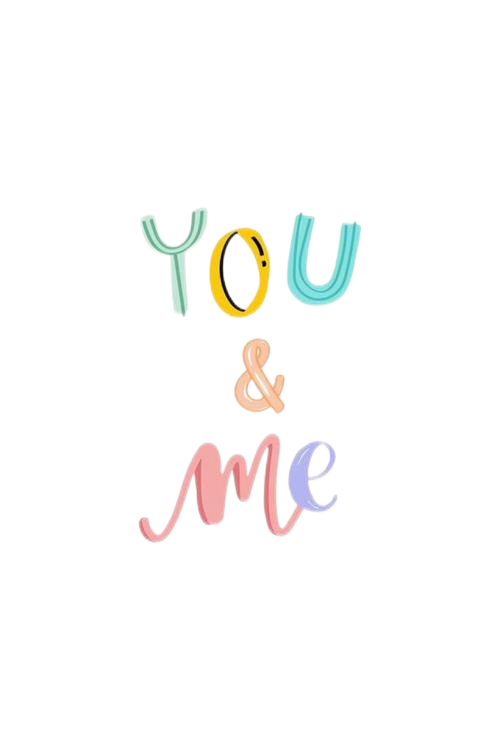 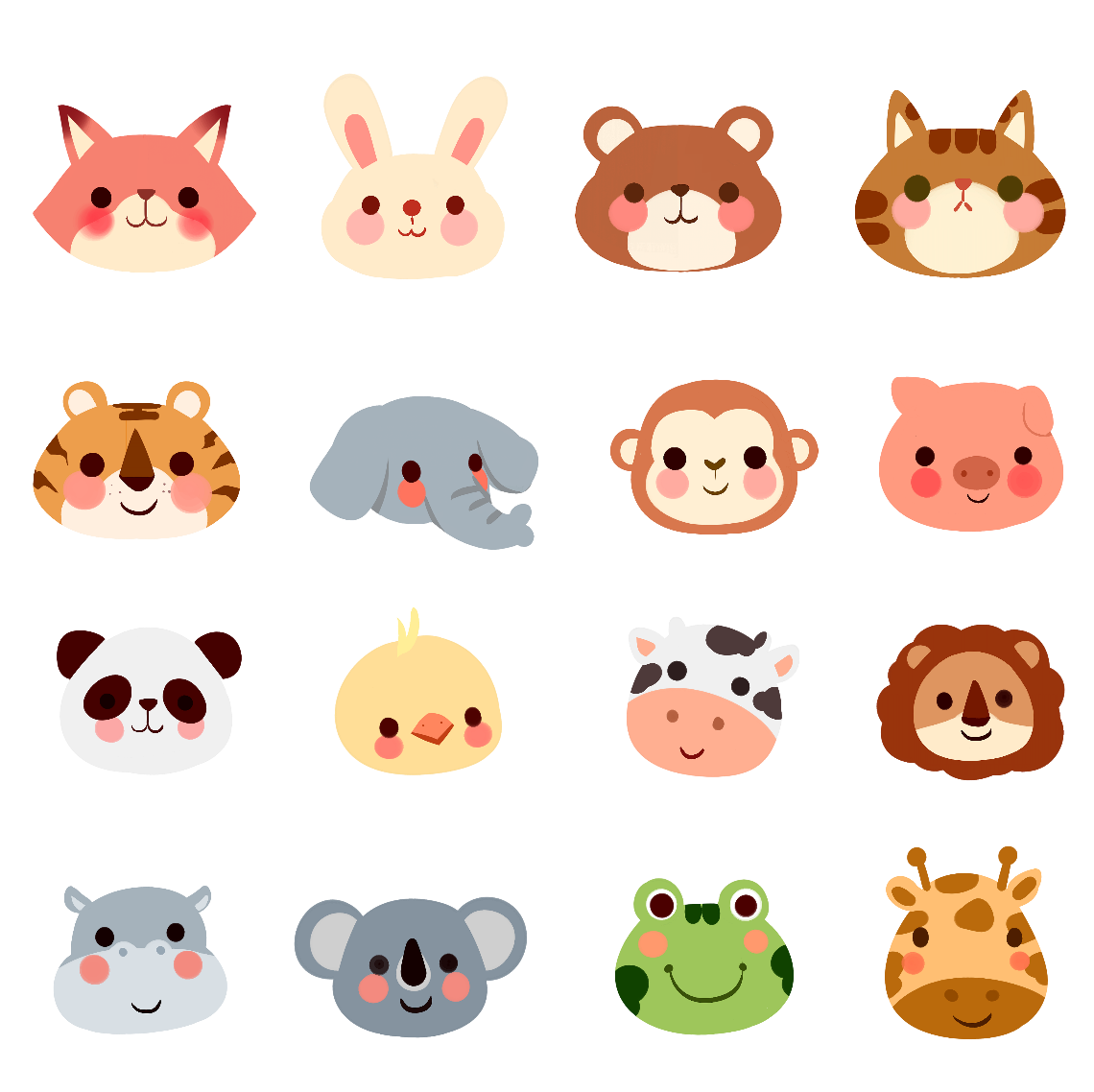 What do we need to know about a new friend?
Section B  1a-2b
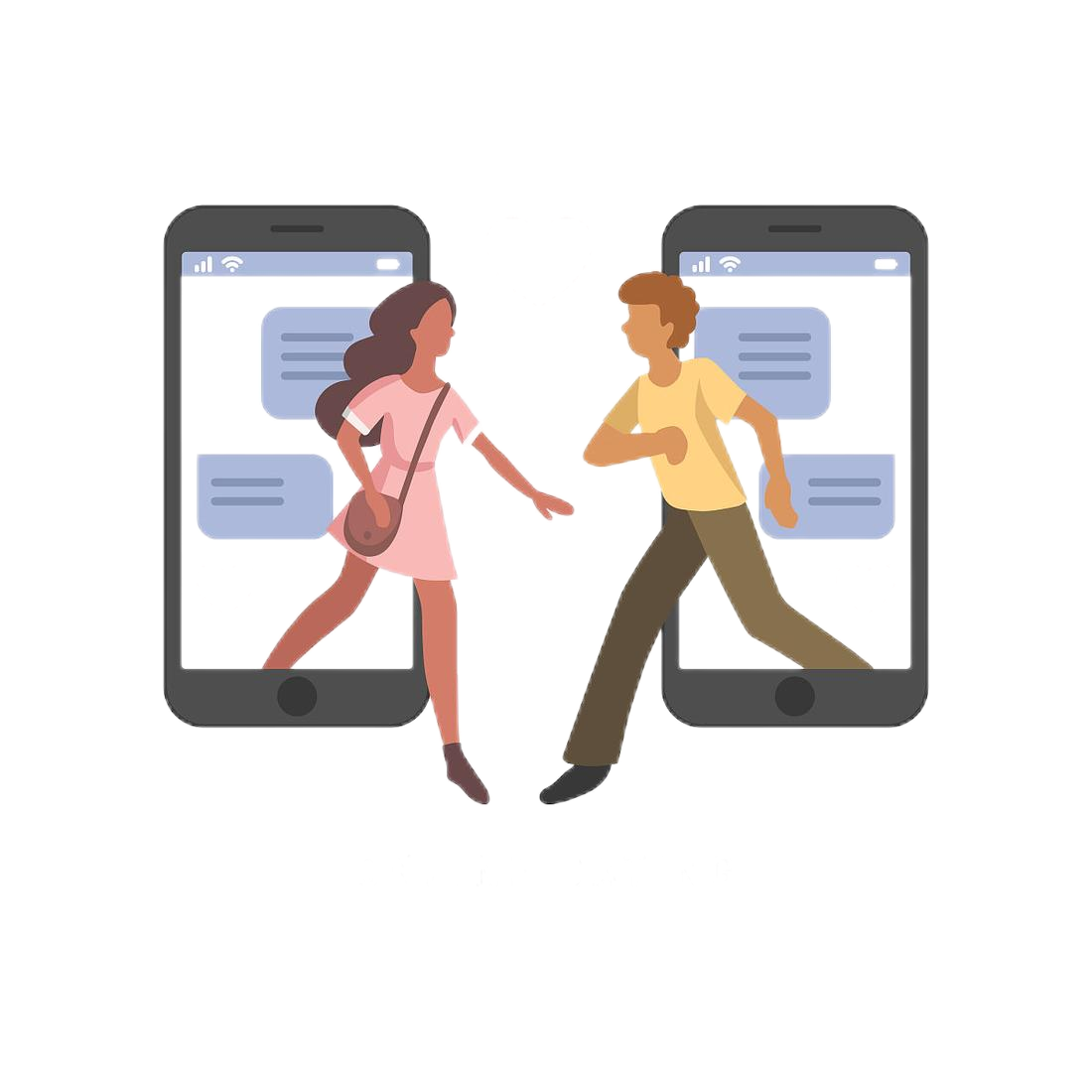 By Toby      Pukou Middle School
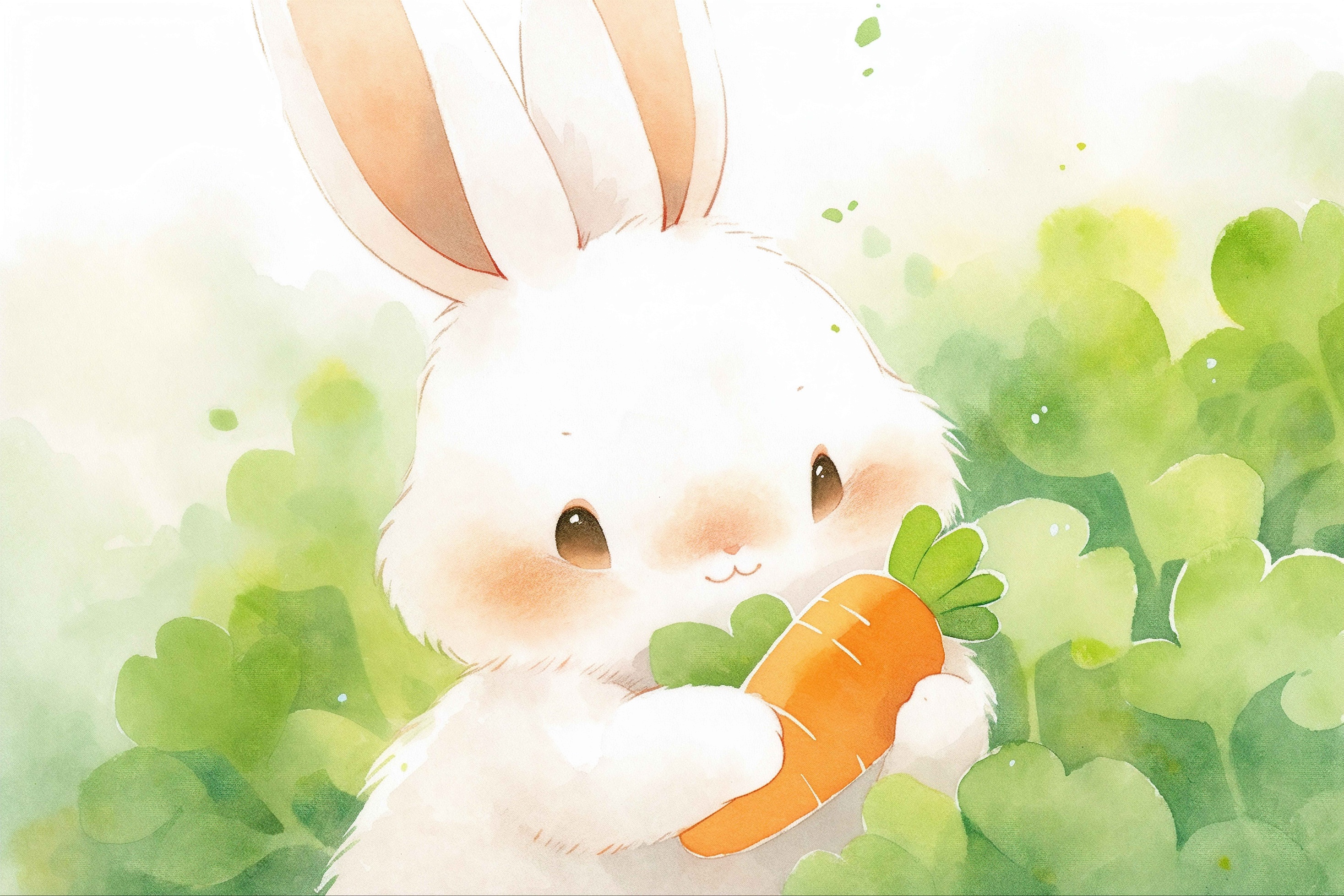 Look at my photo board. What do you learn about me?
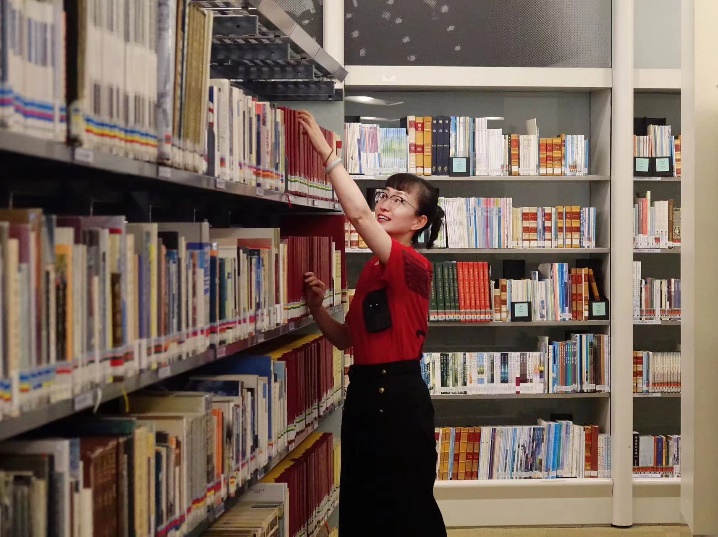 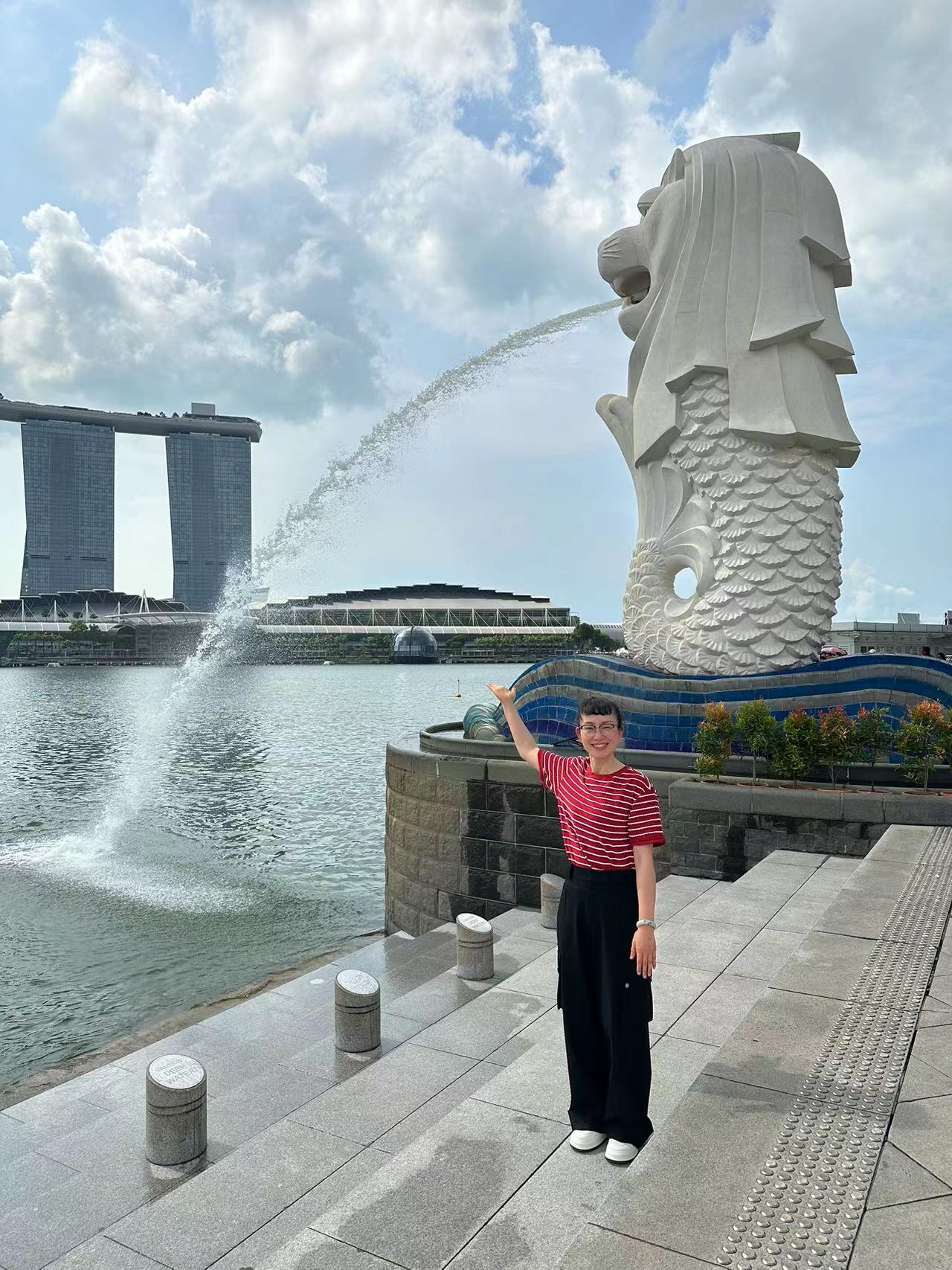 Singapore
/ˌsiŋɡəˈpɔː(r)/
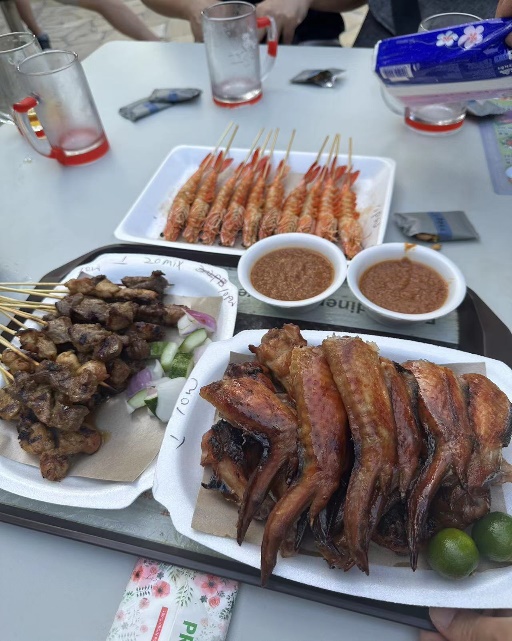 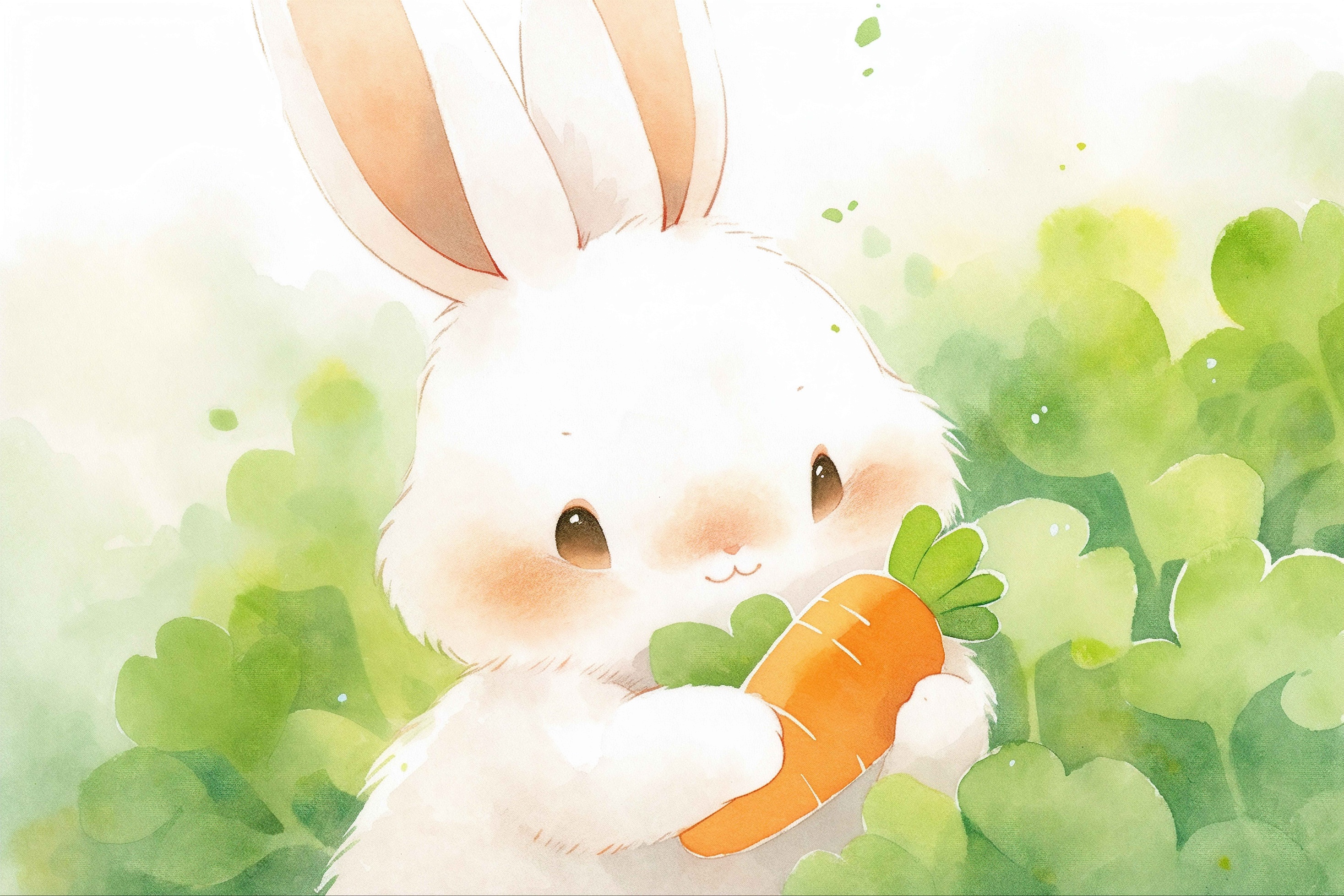 1a
Look at two students’ photo boards. Label the photos with the words in the box.
/ɡɪˈtɑːr/
/ˈpærət/
/ˈtenɪs/
parrot
Beijing roast duck
Singapore
guitar
the UK
the Great Wall
tennis
In Picture 1, I see...
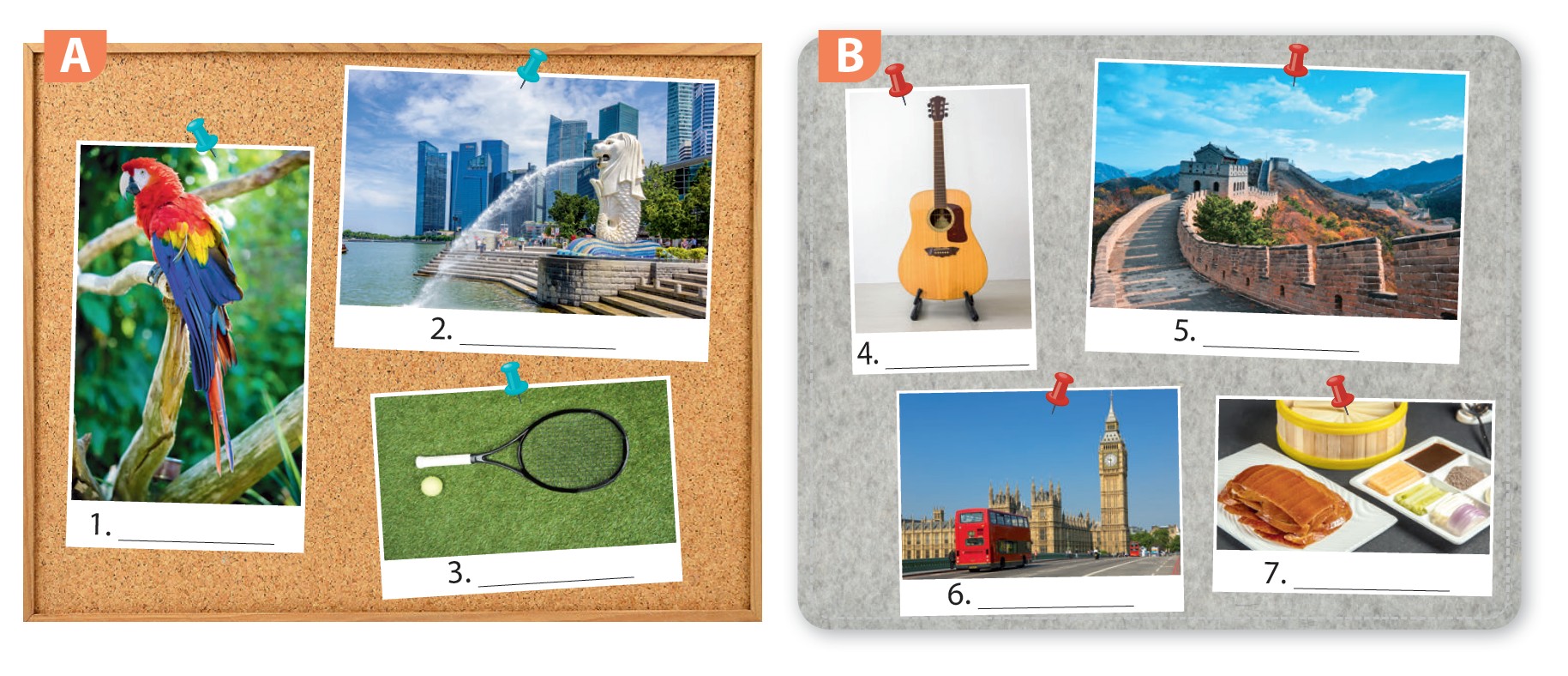 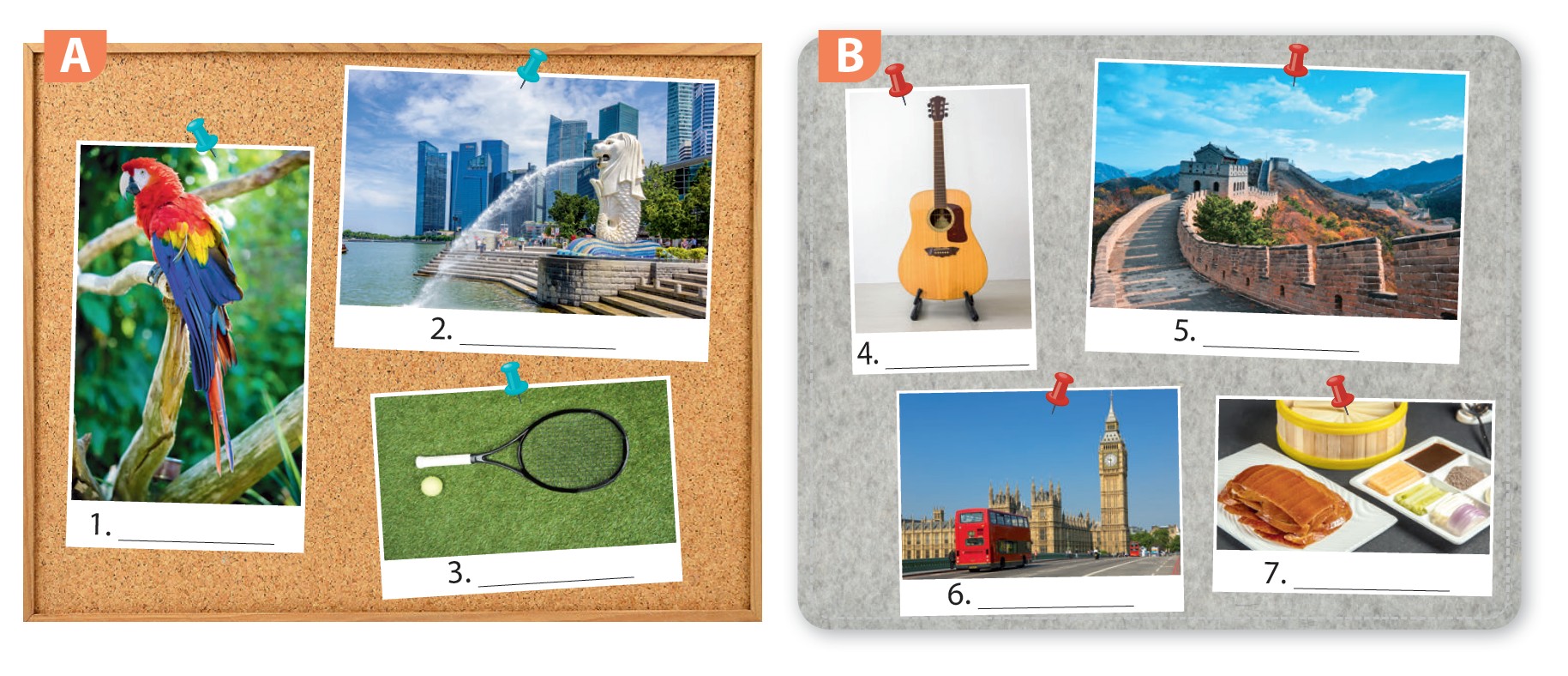 Merlion （鱼尾狮）
Big Ben （大本钟）
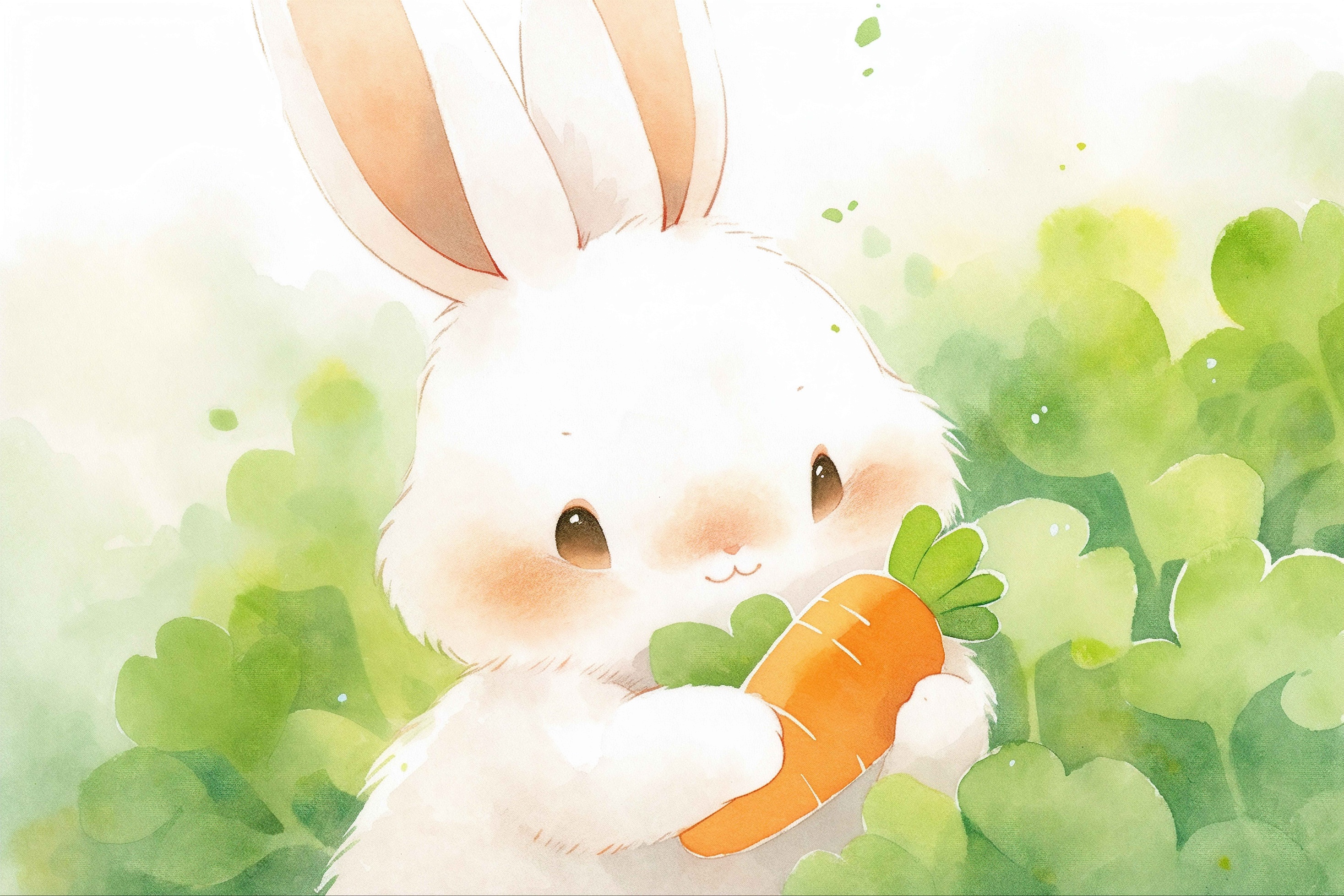 What do you learn about the two students?
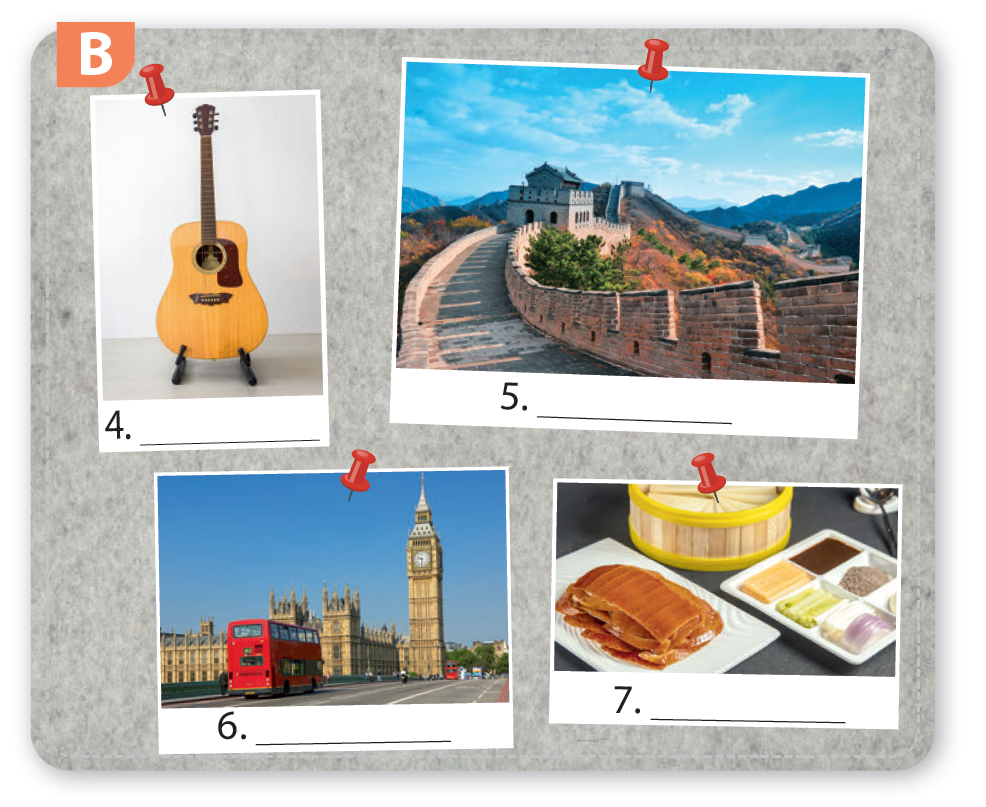 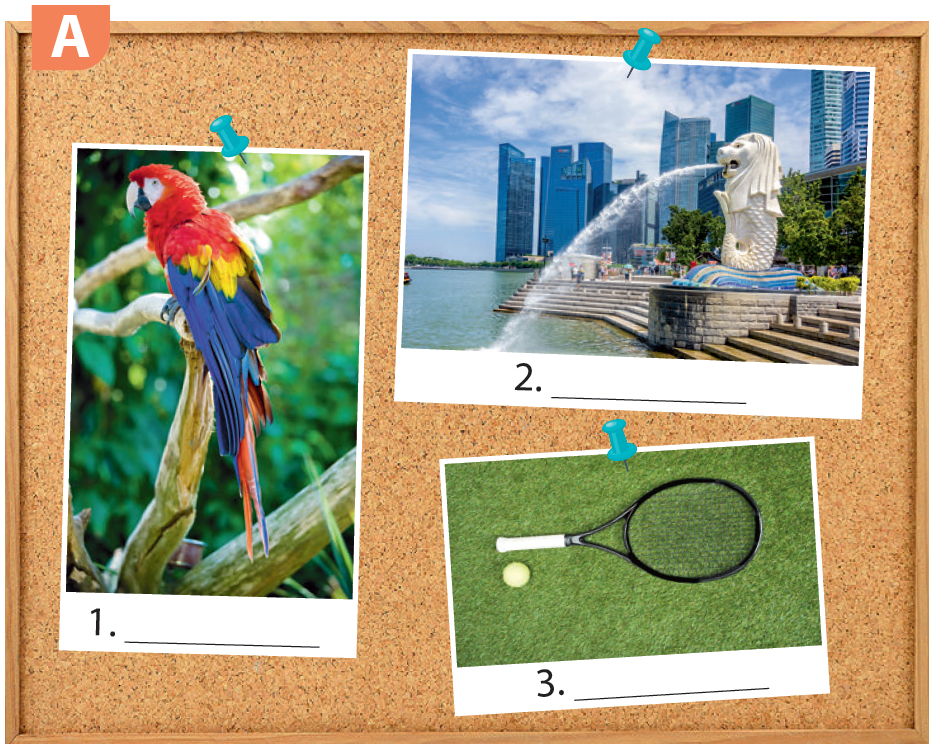 Singapore
the Great Wall
guitar
parrot
Why do they show these photos?
Beijing roast 
duck
tennis
the UK
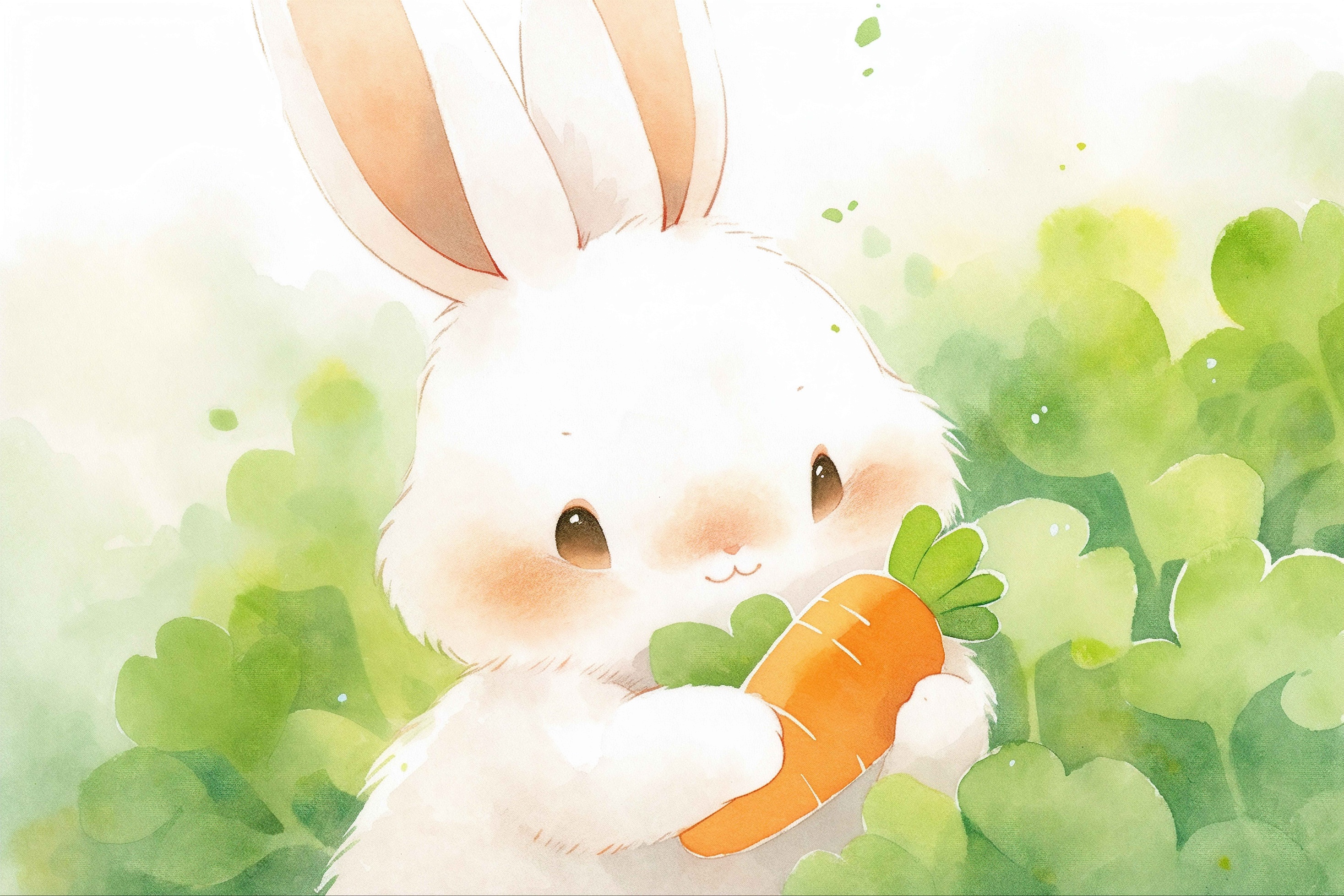 Read fast and answer the questions.
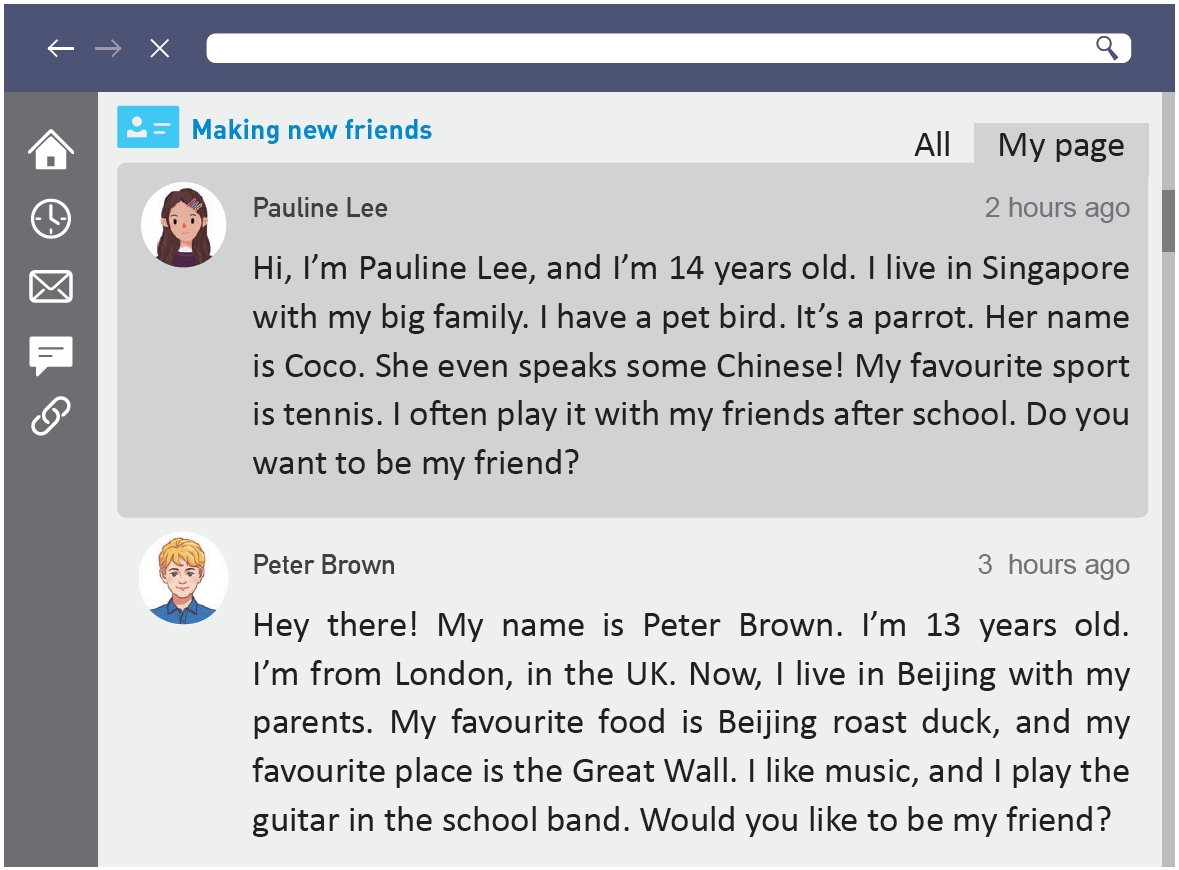 What is the text?
A. Post.         B. Story.
Who wrote the posts?
Pauline Lee and Peter Brown.
Why did they write the posts?
They wanted to make new friends online.
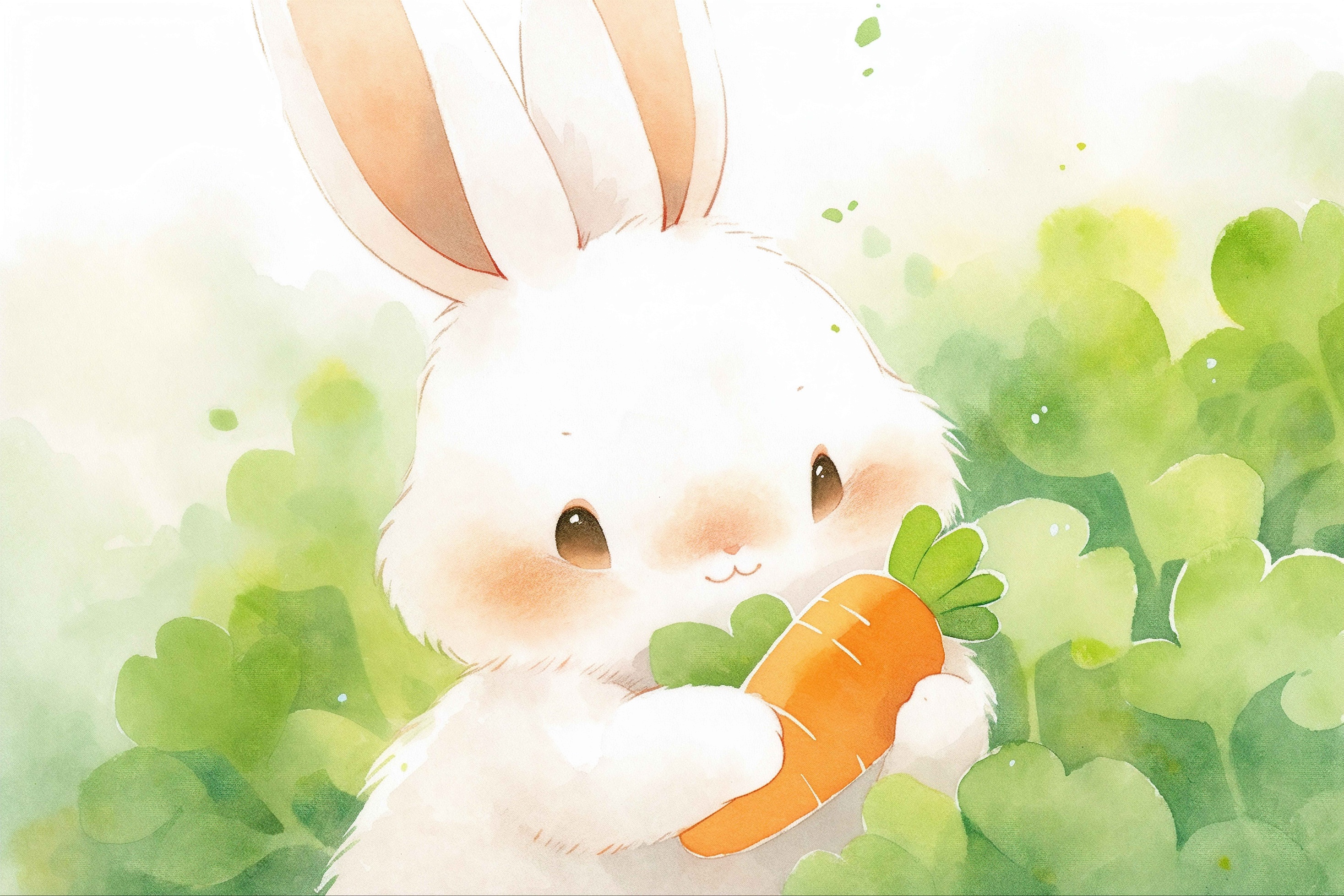 1b
Read the two students’ posts. Match the students with their photo boards.
Pauline: ________       Peter: ________
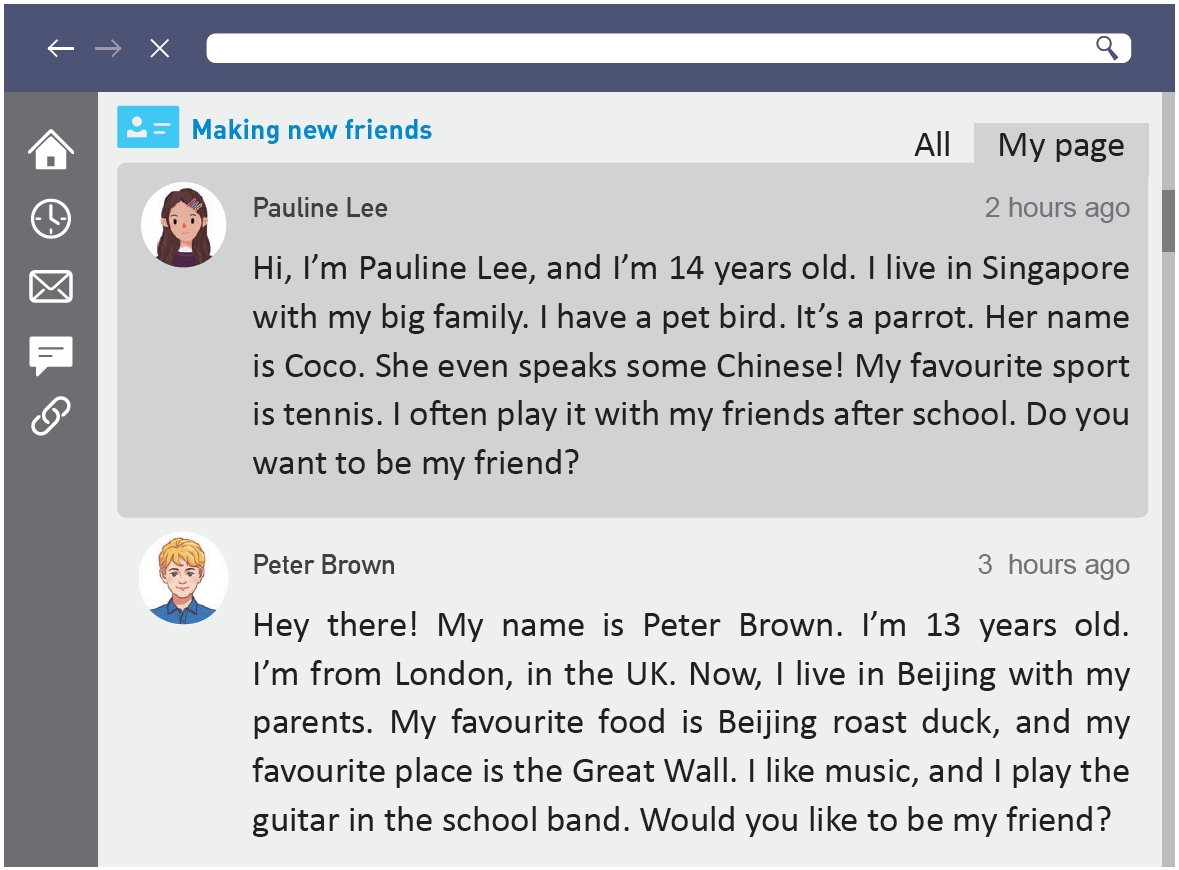 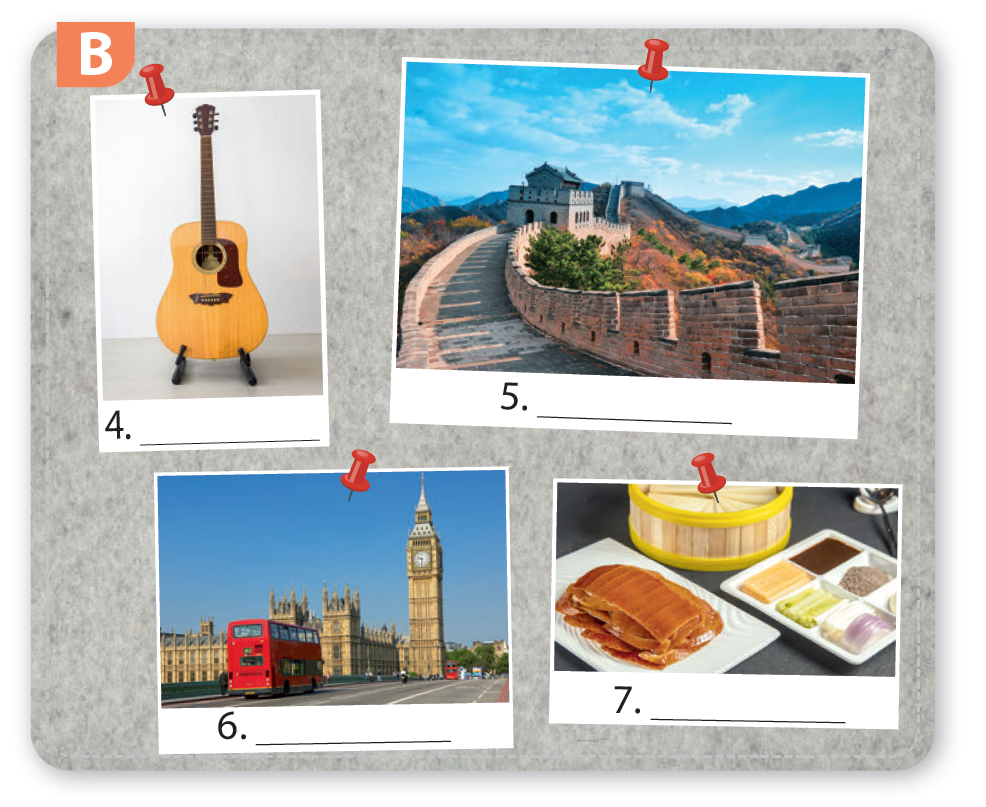 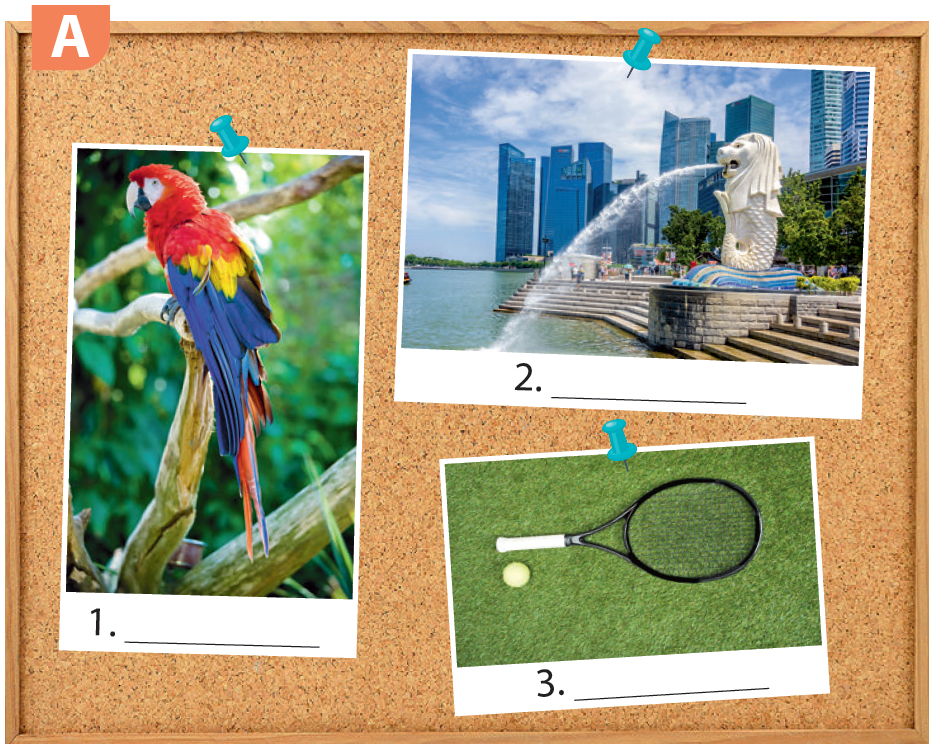 A
B
Singapore
the Great Wall
guitar
parrot
tennis
Beijing roast 
duck
the UK
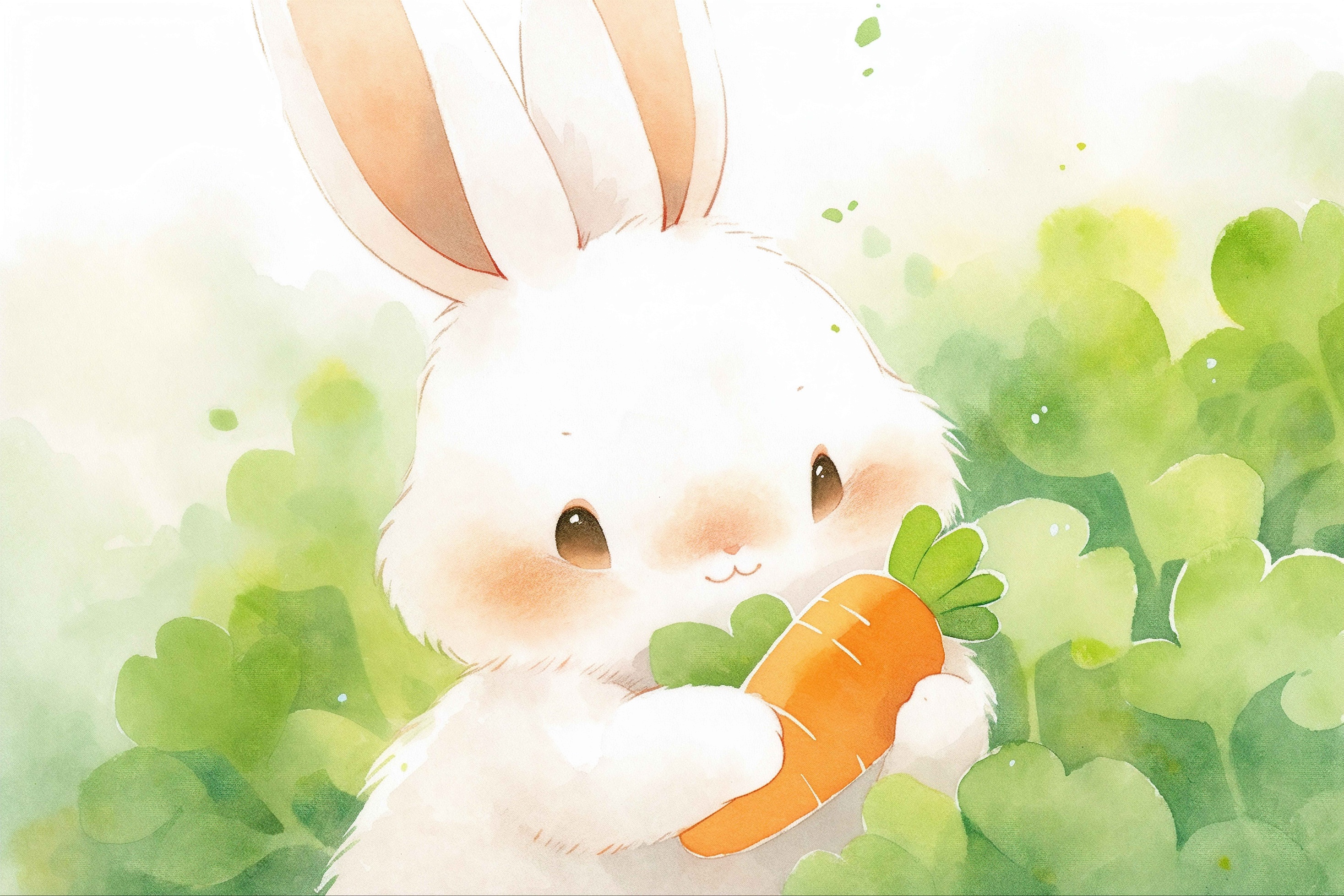 1c
Read again and complete the table with the information from the posts.
/,ɪnfə'meɪʃn/  n.(不可数)  信息；消息
14
13
Singapore
the UK
big family
Peter & his parents
a parrot called “Coco”
Beijing roast duck
the Great Wall
tennis
play the guitar in the school band
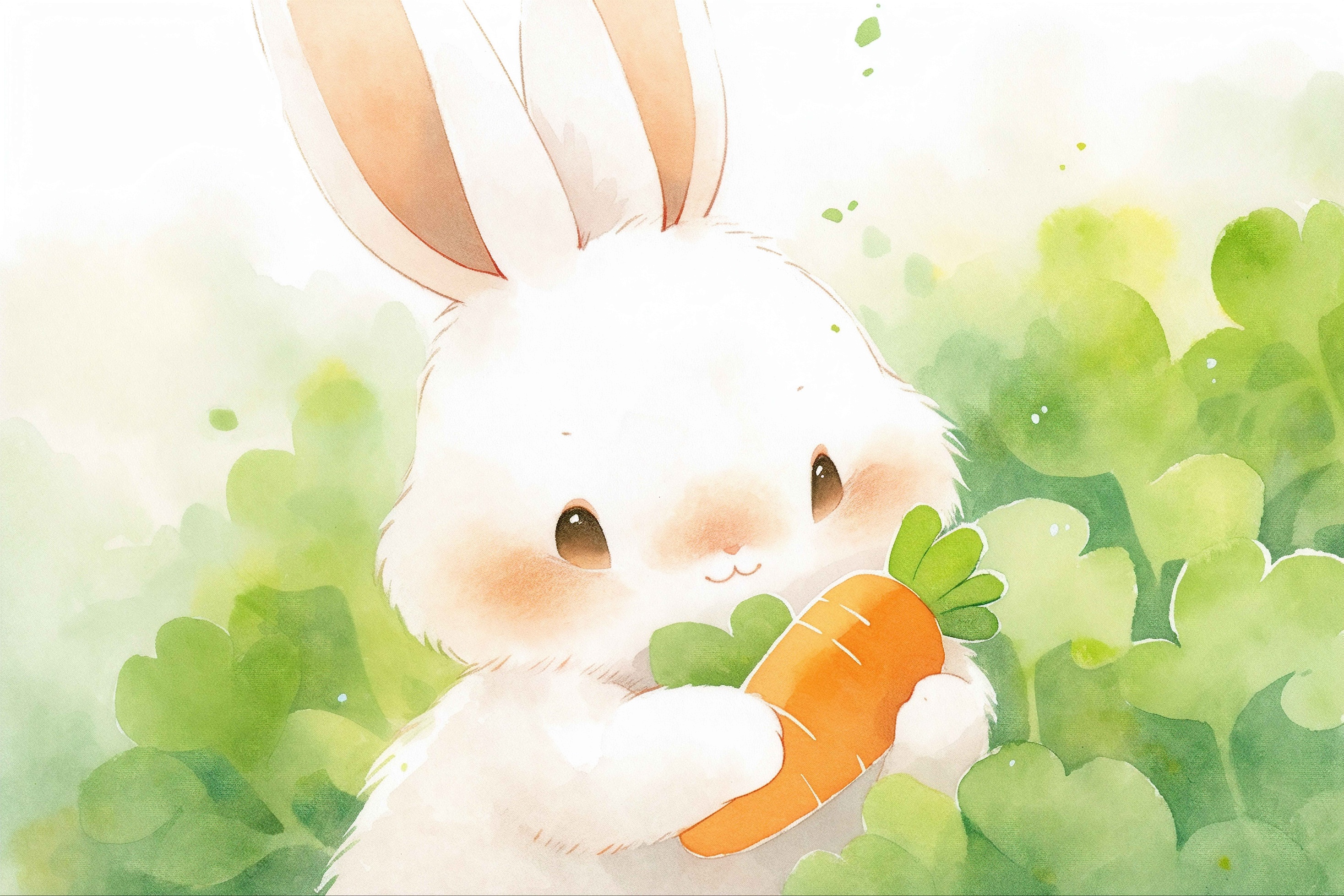 Let’s think.
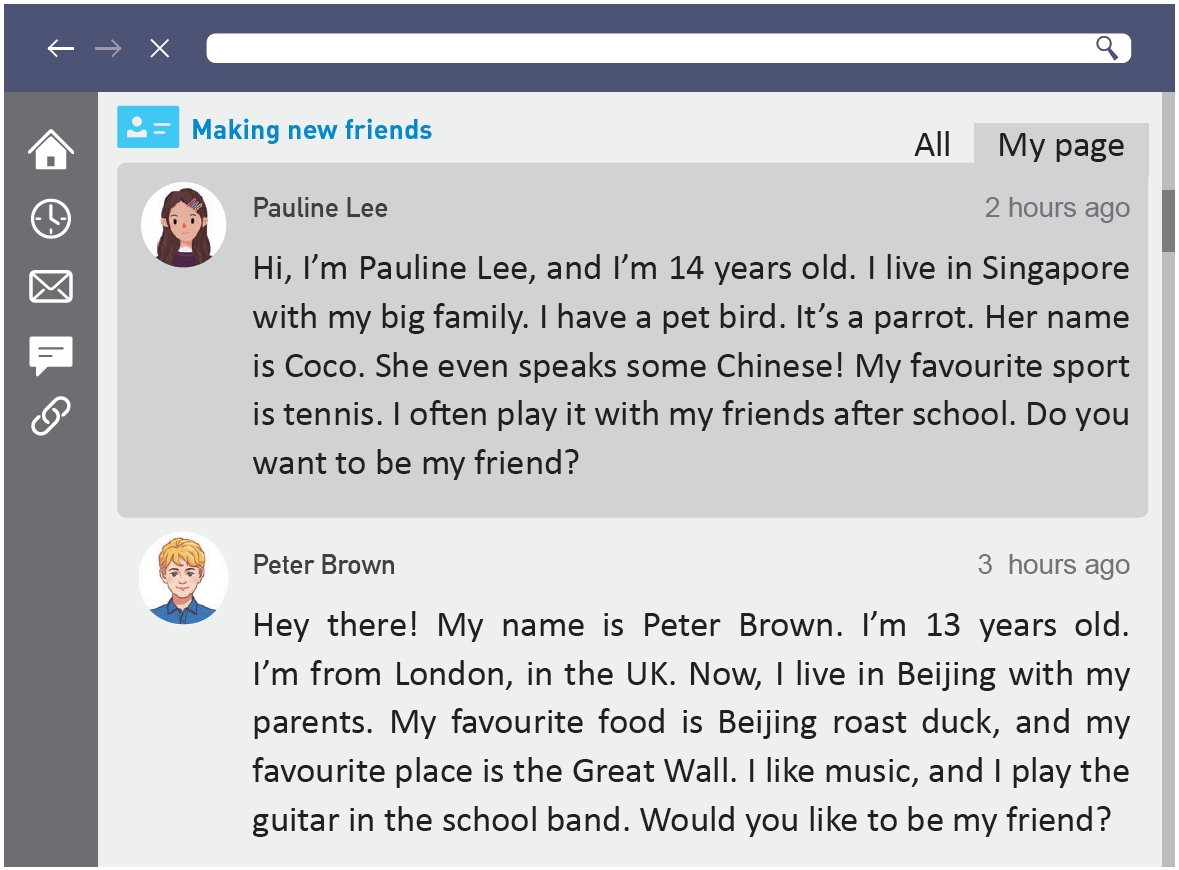 Why can Coco speak Chinese?
Culture tip：
Most of the Singaporeans are ethnic Chinese (华裔). They  can not only speak English but also Chinese.
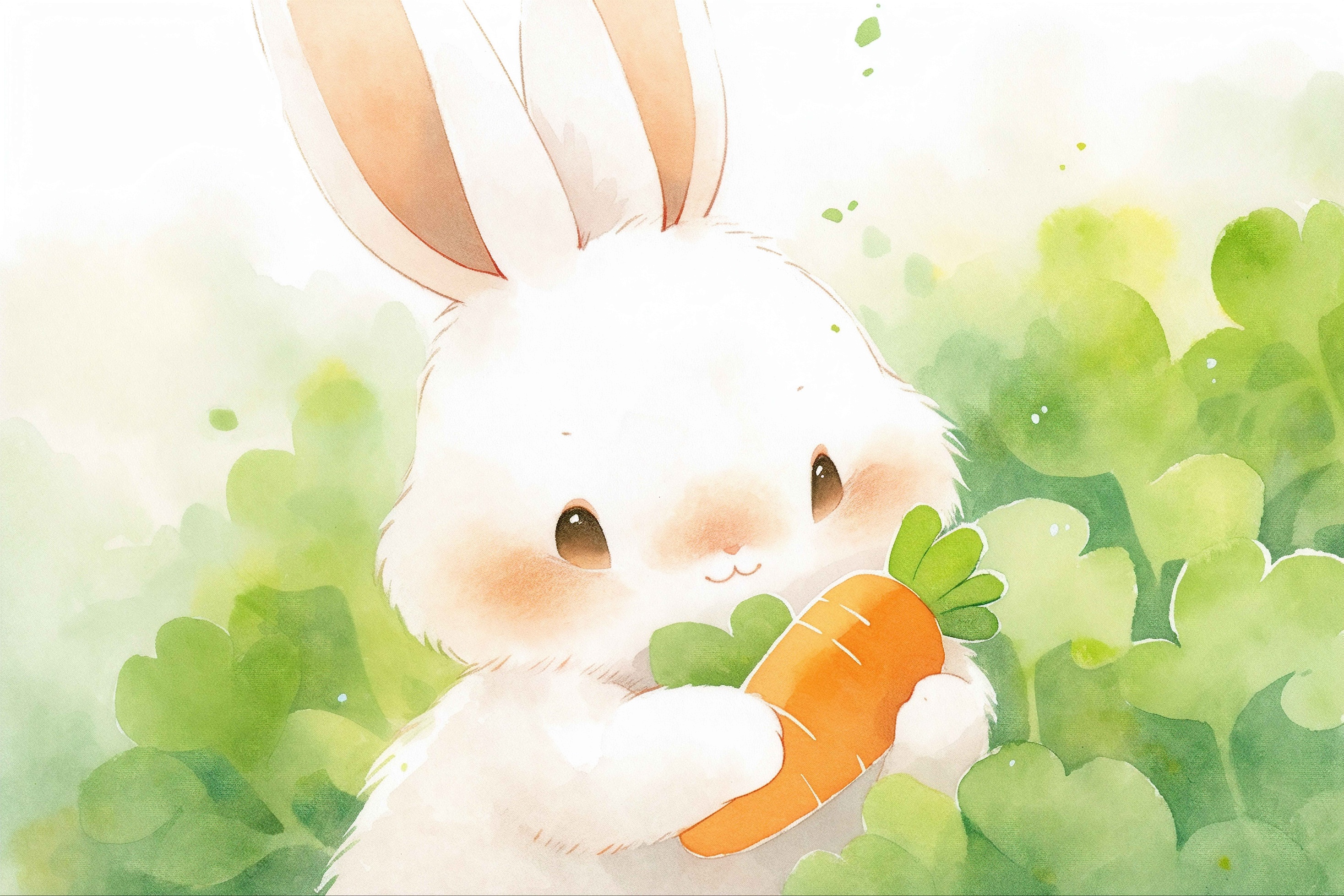 Retell the passage with the information.
14
13
Singapore
the UK
big family
Peter & his parents
a parrot called “Coco”
Beijing roast duck
the Great Wall
tennis
play the guitar in the school band
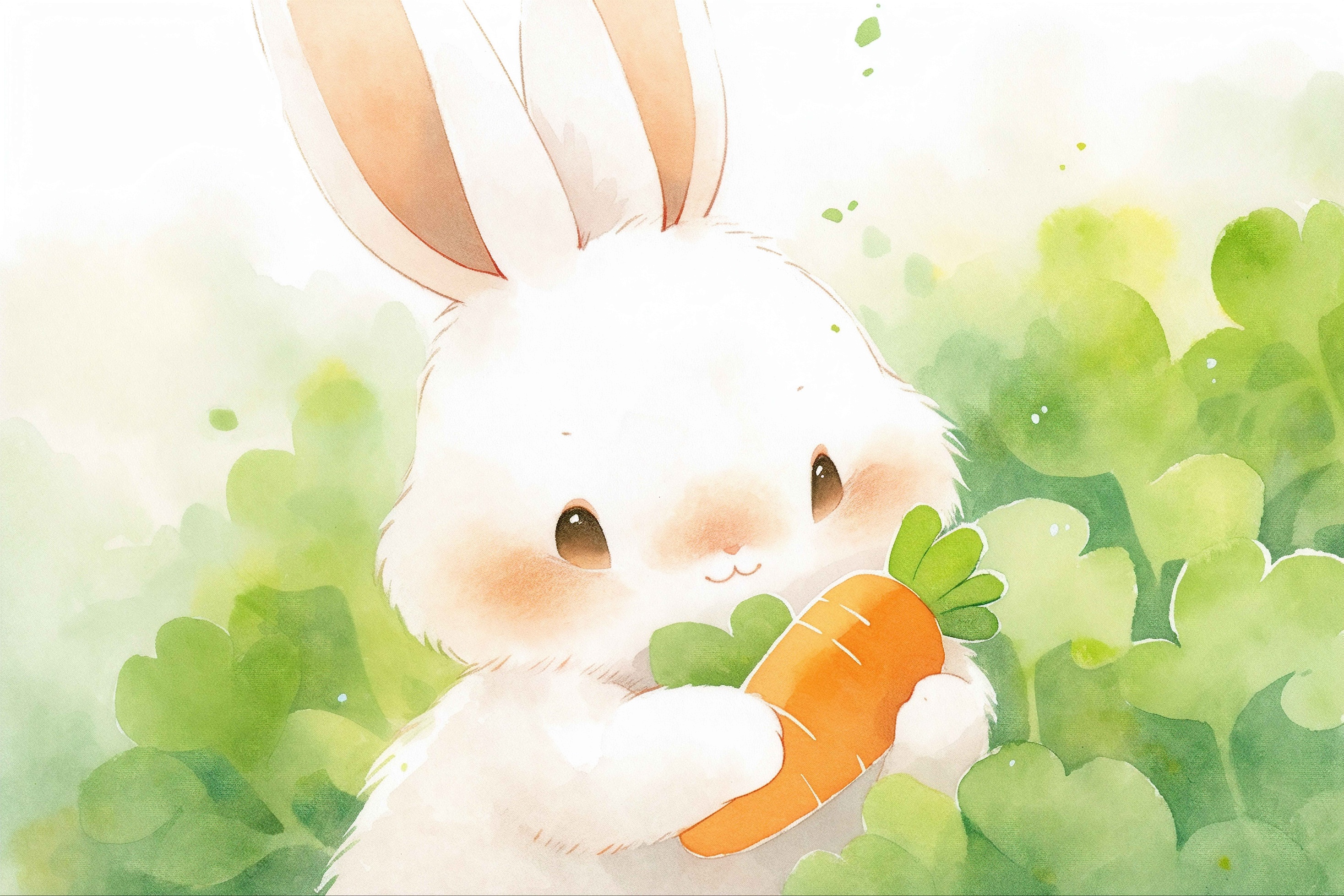 Introduce yourself. And compare either Pauline or Peter with yourself.
13
14
Singapore
the UK
Peter & his parents
big family
a parrot called “Coco”
Beijing roast duck
the Great Wall
play the guitar in the 
school band
tennis
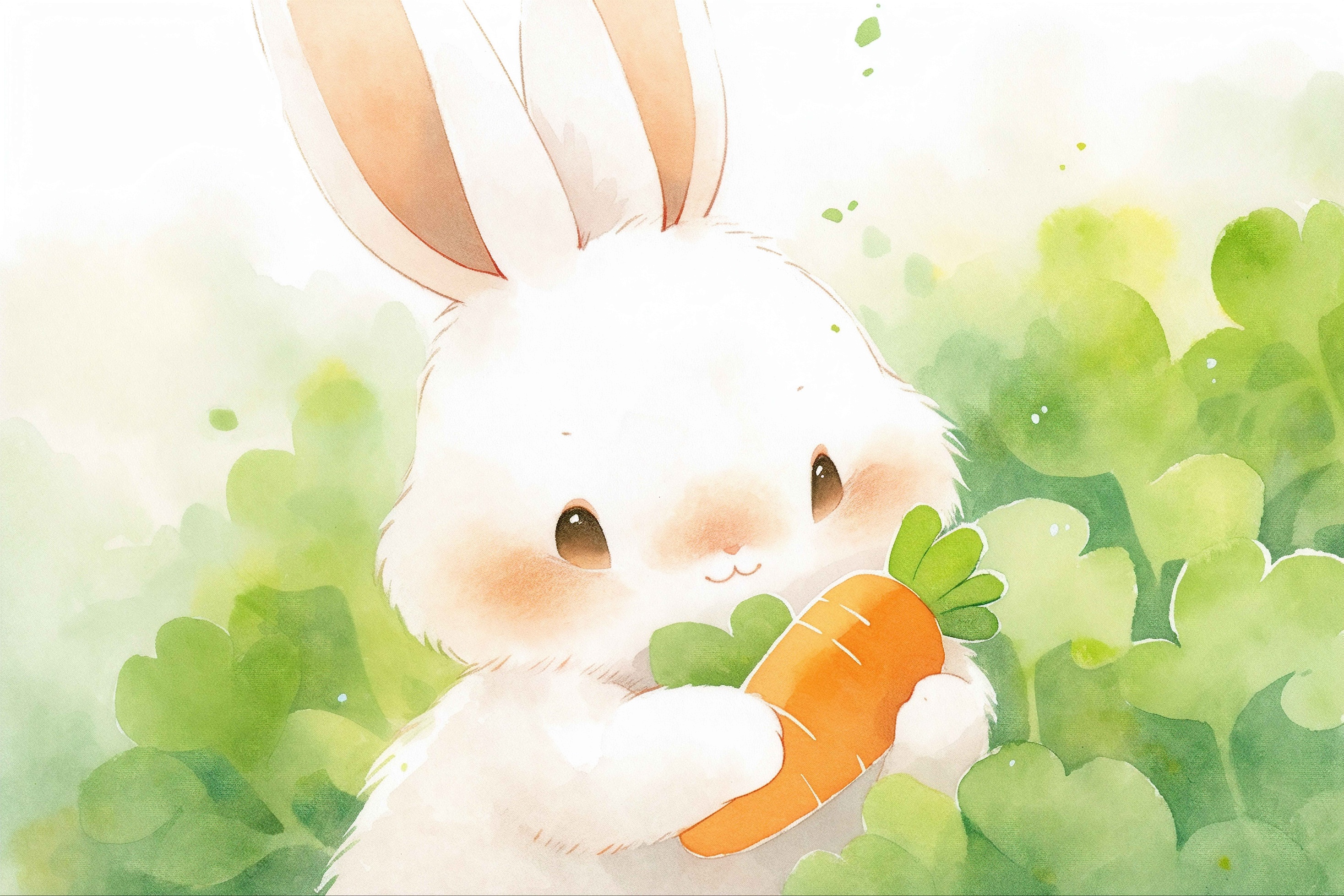 Discuss the questions with your partner.
Who do you want to be friends with? Why?
      I want to be friends with Pauline / Peter because ...
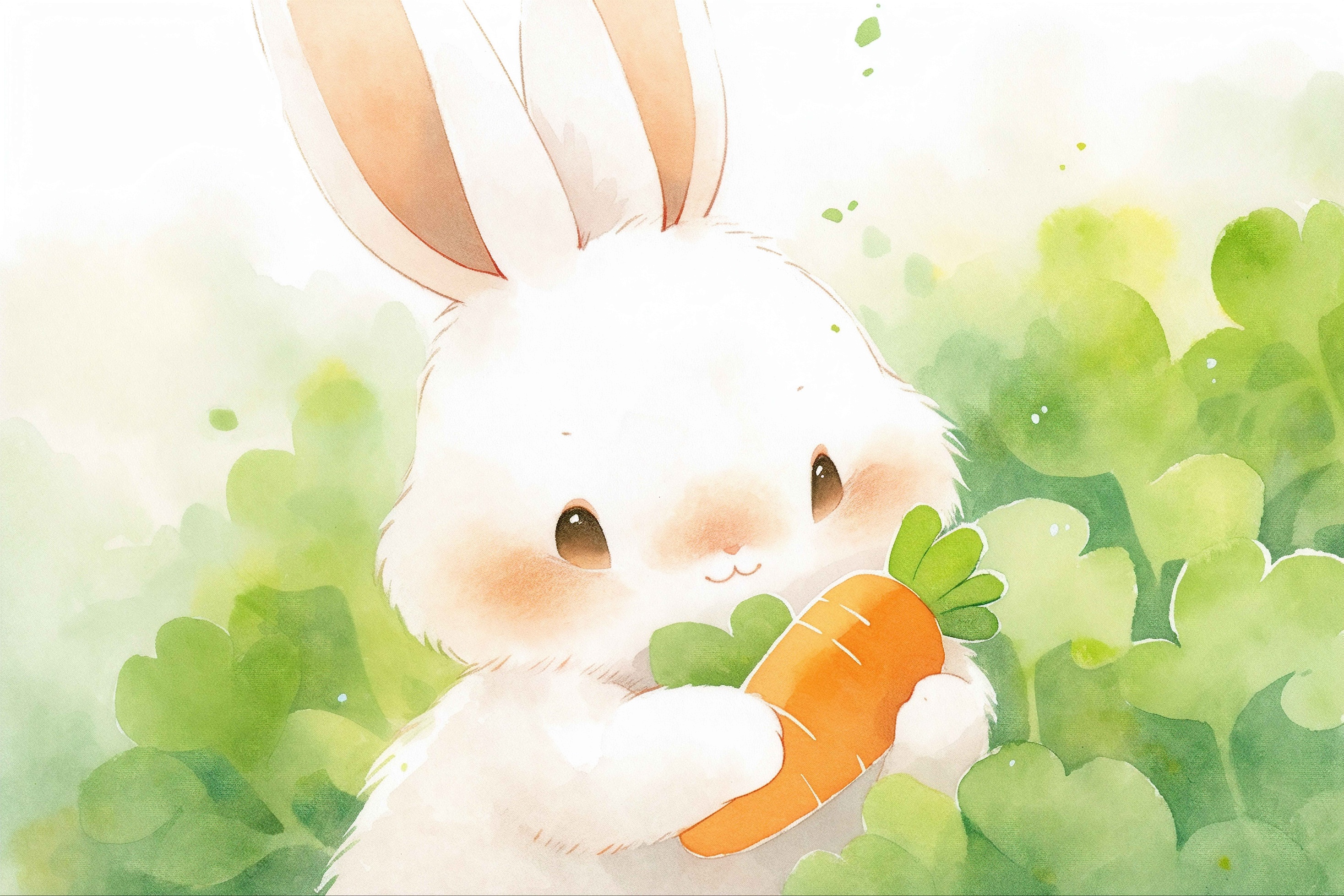 country
name
age
interest/hobby
2b
Complete your reply to Pauline or Peter to make friends.
回复
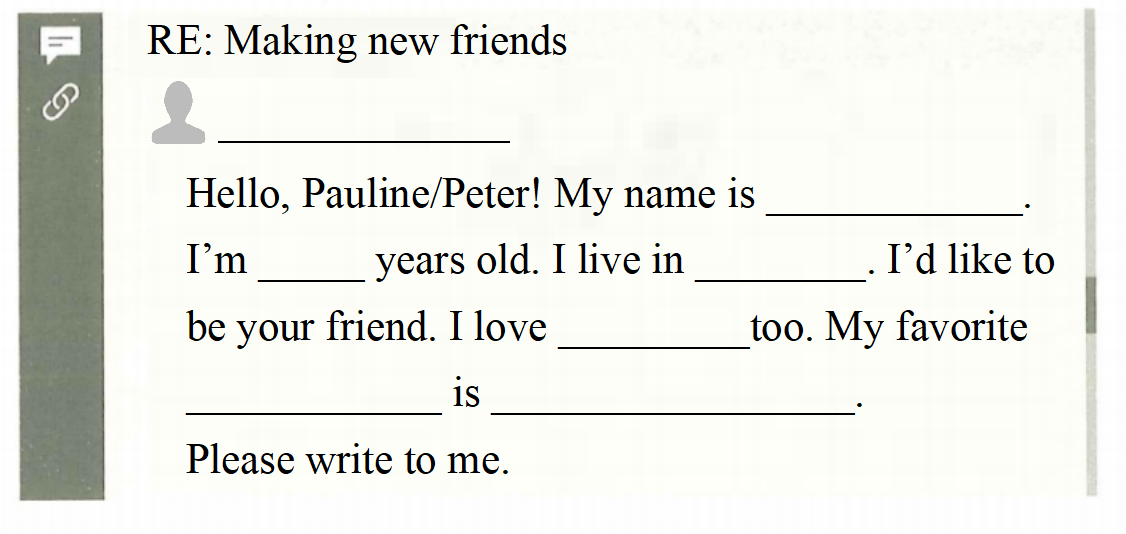 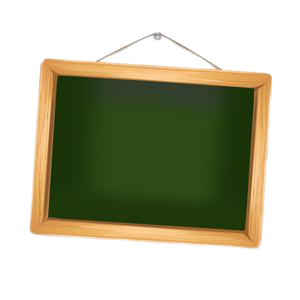 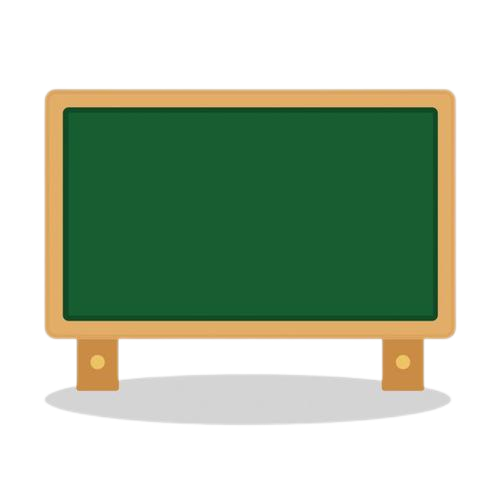 Must do
1. Remember the new words
   and expressions.
2. Write a passage to 
    introduce yourself to 
    make new friends.
3. Preview Project.
Choose to do
         
Make a mind map to summarize the expressions for making new friends.
Homework
Thank you!